Baptism Pt. 3
By Stephen Curto
For Homegroup
September 16, 2018
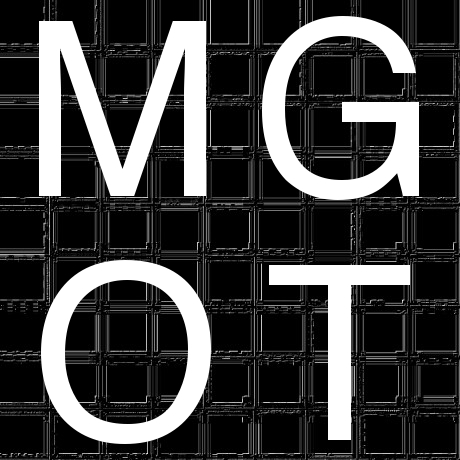 Outline
Baptism in the Bible
Old Testament 
New Testament
Narrative
Epistolary
“Problem” Passages 
Summary 
Nitty Gritty
Denominational Debates
OT Uses of “Baptism/Baptize/Dip”
Gen 37:31 (Joseph’s brothers “baptize” his cloak in animal blood)
Ex 12:22 (“baptize” hyssop in blood… for doorposts)
Lev 4:6, 17; 9:9 (priests “baptize” finger and sprinkle blood on altar)
Lev 11:32 (“baptize” a ritual dish to purify it)
Lev 14 (“Baptize” hyssop, scarlet string, and living bird in the blood of a slain bird for cleansing Leprosy) 
Josh 3:15 (the priests carrying ark across Jordan “baptized” foot)
2 Kings 5:14 (Namaan “baptized” 7 times in Jordan River)
NT Uses of “Baptism/Baptize/Dip”
Narrative Literature Categories:
John’s Baptism (Matthew 3; Mark 1; Luke 3; 7:29 John 1; Acts 1:5; Mark 11:27-33; Acts 10:37; 13:24)
Baptisms of New Believers of the gospel in Acts (Acts 2:38-41; 8:12-16, 36-40; 9:18; 10:44-48; 16:15, 33;18:8)
Jesus’s Baptism/Death(Mark 10:38-40; Luke 12:49-50)
Jesus’s Baptizing during earthly ministry (John 3:22-4:2)
Purification of Vessels (Mark 7:4; Luke 11:38; Heb 6:2; 9:1-19)
NT Uses of “Baptism/Baptize/Dip”
Epistolary Literature Categories:
Buried with Christ in Baptism (Romans 6:3; Col 2:12)
One Baptism (1 Cor 12:13; Gal 3:27; Eph 4:5)
Christ’s Robe (Rev 19:13)
“Problem” Passages
Mark 16:16 (“He who has been baptized shall be saved”)
Acts 18:25-19:5 (Apollos’s Converts)
1 Pet 3:21 (“Baptism now saves you”)
1 Cor 1:10-17; 12:13; 15:29 (Baptism into Moses? For the dead?)
Summary
Throughout the Story
“dipped” in blood (Joseph’s coat, fingers, hyssop branches, Christ’s Robe)
Dip to wash (metaphorically or literally?) 
John’s Baptism
“of repentance for the forgiveness of sins” (Mark 1:4; Matt 3:6; Acts 19:4)
 “to reveal the Christ to Israel” (John 1:31; Acts 19:4)
Summary
Jesus’s (Christian) Baptism
“In the name of the Father, the Son, and of the Holy Spirit” (Matthew 28:18)
“Buried with Christ in baptism” (Col 2:12; Rom 6:3)
Baptism of the Spirit
Done by Jesus (Matt 3:11, Acts 1:5)
One baptism for all believers (1 Cor 12:13)
Denominational Debates
Roman Catholic
one of the seven sacraments
“by the very fact of the action being performed” 
“If anyone says that the sacraments of the new law grace is not conferred ex opere operato but that faith alone in the divine promise is sufficient to obtain grace, let him be anathema.” – Council of Trent
“Celebrated worthily in faith, the sacraments confer the grace that they signify” – Catechism of the Catholic Church
adult baptism vs infant baptism
Baptism is necessary for salvation, though there are exceptions made
Denominational Debates
Lutheran
“The regenerating power of God’s word in baptismal form” – Robert Kolb
Sacramental view of Baptism
sacraments are used by God “to awaken and confirm faith in those who use them” - Augsburg Confession
Infant baptism
“Although we do not claim to understand fully how this happens, we believe that when an infant is baptized god creates faith in the heart of that infant.” – Missouri Synod
“It effects forgiveness of sins, delivers from death and the devil, and grants eternal salvation to all who believe, as the Word and promise of God declares”  - Luther’s Small Catechism
Denominational Debates
Reformed/Calvinist
A sacrament is “an outward sign by which the Lord seals on our consciences the promises of his good will toward us in order to sustain the weakness of our faith; and we in turn attest our piety toward Him in the presence of the Lord and of his angels and before men.” Calvin Institutes
A sign and a seal
(1) Divine Action
(2) Human Response
Denominational Debates
Baptist/Anabaptist/Free Church/Bible Church/Pentecostal*
Believer’s baptism or credobaptism
emphasis on the subject of the baptism
Identification with Christ
Initiation/Declaration of Church Membership
The church is not a mixed community
Sacramental vs Symbolism
“Ordinance”
Nitty Gritty
What baptism is/does/means/purpose?
Who should be baptized?
When should someone be baptized? 
Dunk, pour, or sprinkle?
Nitty Gritty
What baptism is/does/means/purpose?
Christian baptism has roots in the idea of washing or purifying of sins
Christian Baptism, according to Paul, primarily lies in identification with Christ’s death and Resurrection
Who should be baptized?
When should someone be baptized? 
Dunk, pour, or sprinkle?
Nitty Gritty
What baptism is/does/means/purpose?
Who should be baptized?
Anyone who understands and believes the gospel 
When should someone be baptized? 
Dunk, pour, or sprinkle?
Nitty Gritty
What baptism is/does/means/purpose?
Who should be baptized?
When should someone be baptized? 
Infant?
New Believer?
Mature believer?
Dunk, pour, or sprinkle?
Nitty Gritty
What baptism is/does/means/purpose?
Who should be baptized?
When should someone be baptized? 
Dunk, pour, or sprinkle?
The word in both Hebrew and Greek literally means “dip”
Dunking appears to be most biblical